Biographical Info About Newton:
Lived from 1642-1727 in England 
Published first detailed mathematical model in physics 
Discovered the spectrum of visible light 
First to propose that light is composed of particles 
Discovered the laws of motion 
Developed first law of gravity (300 years before Einstein) 
Calculated the motions and masses of the planets 
Invented Calculus 
Invented the first reflecting telescope
Newtonian Physics(Forces , Motion and Energy)
Motion:
Motion:  The change in position of an object over time relative to a reference point. 

Reference Point:  The location of the observer compared to the changing location of the moving object. 

Without a reference point, it’s impossible to describe the motion of an object.
The motion you observe depends on your reference point:
Ways to Describe Motion:
Speed: Distance covered in a certain period of time. 
Speed = distance/time 

If you walk 10 km in 2 hours: 
10 km/2 hours = 5  km/hour
Velocity:  Speed in a given direction 
If you travel at a speed of 5 km/h while walking north, your velocity is 5 km/h north 
Velocities can be combined. For example, if you’re on a bus that’s traveling at 30km/h west, and you walk towards the back of the bus (east) at 2km/h, your velocity relative to an observer on the ground is 28km/h west.
Combined (Resultant) Velocity:
Acceleration: The rate at which the velocity of an object changes. 
Acceleration includes: 
Speeding up
Slowing down 
Changing direction
Acceleration = change in velocity/time  (a change in velocity over a certain period of time). 

If you increase your velocity from 0 km/h N to 50km/h N in 5 seconds, your acceleration is:

50 km/h – 0km/h   =        10  km/h/s 
              5 s


If you’re accelerating at a rate of 10km/h/s, this means that, in this situation, you’re traveling N at a speed that increases by 10km/h every second: 10 km/h after one second, 20 km/h after the second second, and so on.
Showing Motion With Graphs:
Homework:
Read p. 4-9 
Answer review questions 1-11 on p. 9. 

LO: Identify ways to describe motion 
SLE: Read proficiently
LO: Calculate the speed of moving objects SLE: Work collaboratively
Hot Wheels Activity: 
Select three toy cars.
Find their speeds:
LO: Calculate speed and velocity SLE: Work cooperatively
Problem:  Who in my table group has the fastest average running speed? Who has the fastest walking speed? 
Hypothesis: 
Independent variable: 
Dependent variable: 
3 Controls: 
Procedure: 
Data (Include distance and time) : 
Conclusion:
Forces:
Force: A push or a pull on an object 
Net Force: the combination of all the forces acting on an object at a given time.
Balanced vs. Unbalanced Forces
Balanced Forces: When the total net force acting on an object equals zero.  

Unbalanced Forces: When the combined, net force does not equal zero.
Newton’s Laws of Motion:
1st Law of Motion: An object’s motion will not change unless it is acted on by unbalanced forces. 
Examples: 
A book will sit on your desk until a force moves it. 
If you’re standing in a moving bus, and the bus stops, you will continue to move forward.
2nd Law of motion:  F= ma (force equals mass times acceleration) . The acceleration of an object depends on the mass of the object and the force applied. 

Force in the metric system is measured in Newtons:   1N = 1kg x 1m/s2
3rd Law of Motion:  For every action, there is an equal and opposite reaction.
Homework:
LO: Describe Newton’s laws of motion. 
SLE: Articulate ideas clearly and effectively. 

Read p.  44-50 
Review questions (on loose leaf) p. 51
LO: Describe the effects of inertia on motion. SLE: Work collaboratively.
Problem: If you roll a bottle down a ramp, will it roll farther while empty, half full of water, or completely full of water?  
Hypothesis: 
Independent variable: 
Dependent variable: 
3 Controlled variables: 
Procedure: 
Make a low ramp with two meter sticks and two science books. 
Roll an empty bottle down the ramp, and measure how far it rolls before it stops. 
Repeat step #2 two more times 
Repeat steps #2-3 with a bottle half-full of water 
Repeat steps #2-3 with a bottle completely full of water. 
Find averages and compare.
Conclusion:
LO: Describe the effects of balanced and unbalanced forces SLE: Think critically and independently
Questions about the ping pong ball game: 
In which situations were there no forces acting on the ball? 
In which situations was only a single force acting on the ball? 
In which cases were the forces acting on the ball balanced? 
In which cases were the forces acting on the ball unbalanced? 
Generally speaking, what happens to the motion of objects when the forces acting on them are balanced? When they’re unbalanced?
LO: Describe the laws of motion SLE: Apply academic habits for success
Checkpoint Quiz on Laws of Motion: 
Describe the first law of motion. 
Describe the second law of motion. (not just the equation)
Describe the third law of motion. 
What happens to the motion of a ball if all the forces acting on the ball are balanced? 
A force of 100N is applied to a box that has a mass of 50Kg. What will its rate of acceleration be?
LO: Describe the effects of acceleration on frictional force SLE: Work collaboratively
Problem: Does it take more force to pull an object from a full stop, or while it’s already moving?
Hypothesis: 
Independent variable: 
Dependent variable: 
3 Controls:  
Procedure: 
Take off a shoe, and put a 1kg mass in it. 
Attach a spring scale to the shoe and pull it sideways on a desk until it starts to move. 
Record how many N it takes to make it move. 
Record how many N it takes to pull a shoe that’s already moving. 
Compare.
Data: 

Force needed to make a motionless shoe move: ______N

Force needed to make a moving shoe  stay in motion:  _______N 

Conclusion:
Gravity
Gravity: the force of attraction between two objects due to their masses.
Universal Law of Gravitation:
Gravitational force exists between all objects simultaneously between all objects in the universe. (That’s why it’s called universal…) 
The more mass an object has, the more gravitational force it exerts. 
The farther away an object gets, the weaker the gravitational force. (Fg is inversely proportional to the square of the distance between two objects.)
Gravity Equation:
You don’t need to know this, but in case you’re interested:
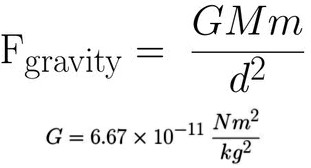 Mass vs. Weight: Not the same thing!
Mass is the amount of matter in an object. It affects the gravitational force of objects (more mass = more gravitational force). Mass is an unchanging measurement.

Weight is a measure of the gravitational force exerted on an object. Weight can change, depending on the force of gravity.
How to calculate weight:
On Earth, because of the earth’s mass, all objects fall at a rate of acceleration of 9.8 m/s/s. 

Since gravity is a force, weight can be measured in Newtons using F = ma: 
1kg x 9.8 m/s/s = 9.8N
On Earth: 

1kg = 9.8N
Homework:
LO: Describe Newton’s universal law of gravity 
SLE: Work independently. 

Read p. 20-25 
Complete the review questions on p. 25
LO: Describe the effects of mass on gravitational acceleration. SLE: Work collaboratively
Problem: Do heavy objects fall at a greater rate of acceleration than lighter objects? 
Hypothesis: 
Independent variable: 
Dependent variable: 
3 Controls: 
Procedure: 
Get a 500 g mass and a 100 g mass.
Hold both masses at table height and release them at the same time. 
Video-record the fall with a smart phone. 
See which one hits the floor first; record this on your data table. 
Repeat steps #2-4, 4 more times.
Data:
Conclusion:
LO: Describe the effect of mass on gravitational acceleration. SLE: Work collaboratively
Problem: Does increasing the mass of a falling object increase its speed as it falls? 
Hypothesis: 
Independent variable: 
Dependent variable: 
3 controls: 
Procedure: 
Make a pendulum with a small mass and a piece of string. 
Find the mass of the pendulum in g. 
3.  Fix the top of the pendulum to a solid object. 
4. Release the pendulum, and observe how many times it swings in ten seconds 
Repeat step #4 four times (5 trials total) 
Repeat steps #1-5 with a larger mass.
Conclusion:
LO: Describe Newton’s ideas about gravity. SLE: Meet or exceed NGSS
Checkpoint Quiz on Gravity: 
Describe all three main ideas in Newton’s universal law of gravitation. (3 points) 
If you traveled to Mars, which has 1/3 the mass of the earth, what would happen to the mass of your body? 
A bowling ball with a mass of 4kg is dropped from a window that is 10m above the ground. What is the force of the bowling ball (in Newtons) as it hits the sidewalk?
LO: Model the effects on objects’ acceleration due to unbalanced forces.SLE: Work collaboratively.
Accelerometer Activity: 
Download “Physics Toolbox Suite” and open the linear accelerometer
Spend a few minutes familiarizing yourselves with the graphs of motion in the x, y and z axes. (Note that the vertical  scale of the graph changes with increased acceleration). 
Describe (in words) the rates of acceleration in the x, y, and z axes with these changes in motion: 
Move the phone in a straight line while gradually increasing its speed 
Move the phone in a straight line while gradually decreasing its speed.  
Move the phone in a straight line, then abruptly change direction. 
Speed up quickly, then maintain the same speed in one direction for several seconds. 
Drop the phone onto something soft. Do this from 3 different heights. DO NOT BREAK YOUR PHONE. 
4. Answer these questions: 
a.) When you move the phone at a constant speed, why does the graph of acceleration get flatter? 
b.) When you accelerate along the y axis, what happens to acceleration along the x and z axes? Why does this happen? 
c.) Was there a major difference in acceleration along the z axis when you dropped your phone from 3 different heights? Why or why not? 
d.) Which law(s) of motion are being modeled here? Explain your response.
LO: Describe the effects of gravity on moving objects SLE: Work collaboratively
Problem: Will a dart fired horizontally from a dart gun stay in the air longer than one that is just dropped (not moving horizontally)? 
Hypothesis: 
Independent variable: 
Dependent variable: 
3 controls: 
Procedure: 
Fire a dart horizontally from a dart gun while simultaneously dropping a dart from the same height. 
Record which dart hits the ground first. 
Repeat steps #1-2 four more times. 
Compare.
Data: 
Mark which dart hits the floor first:
Conclusion:
LO: Describe effects of gravity on motion SLE:  Meet or exceed NGSS
Checkpoint Quiz : Gravity problems 
How far will a rock fall in 12 seconds? 
What is the final velocity of a rock that falls from a height of 20 meters? 
How long will it take for a squirrel to jump from a branch that is 5m above the ground? 
If you throw a penny off of a bridge that is 100m high, how long will it take to hit the ground? 
What is the momentum, at the moment it hits the ground,  of a 3 kg  flower pot that falls off of a balcony 9 meters high? What is the force of the flower pot as it falls?
LO: Describe effects of air resistance on gravitational acceleration SLE: Work collaboratively
Problem: Will a golf ball fall faster than a ping pong ball? 
Hypothesis: 
Independent variable: 
Dependent variable: 
3 Controls: 
Procedure: 
Data: 
Conclusion:
Momentum:
Momentum is a measure of the inertia in an object. 

P = mv (momentum equals mass times velocity)
Example: If a car with a mass of 1000kg is moving at a velocity of 20m/s, its momentum is p = 1000kg  x 20 m/s = 20,000 kg x m/s
Conservation of Momentum:
If momentum is transferred from one object to another object, the total amount of momentum will remain the same: 

10 kg x 2 m/s = 5 kg x 4 m/s 
(p=20 kg x m/s)
LO: Describe momentum SLE: Think critically and solve problems
Checkpoint quiz on momentum: 
What is momentum? 
What is the law of conservation of momentum? 
If a car has a mass of 1000kg, and is moving at a velocity of 20m/s south, what is its momentum? 
A bowling ball has a mass of 3kg and is moving at a velocity of 5m/s. If it runs into a second bowling ball with a mass of 1kg, how fast will the smaller ball be moving if all the momentum is transferred? 
What is the effect of mass on momentum?
LO: Describe effects of conservation of momentum SLE: Work collaboratively
Problem: When two objects collide, will more momentum be conserved if the objects have different masses, or if they have the same mass?
Hypothesis: 
Independent variable: 
Dependent variable: 
3 controls: 
Procedure: 
Set up straight Hot Wheels track. 
Find the mass of a golf ball and a ping pong ball. 
Roll one golf ball into another one, and measure the total momentum of both golf balls. (see data table) 
Repeat step 3, but place  a ping pong ball at the bottom of the track instead.
Data:

Mass of rolling golf ball: 
Distance it rolls before collision: 
Time it rolls before collision: 
Average velocity at time of collision: 
Momentum at time of collision: 
Mass of stationary golf ball:  
Distance it rolls after collision: 
Time it rolls after collision: 
Average velocity after collision: 
Momentum after collision: 
Total Momentum lost: 
Mass of stationary ping pong ball:  
Distance it rolls after collision: 
Time it rolls after collision: 
Average velocity after collision: 
Momentum after collision: 
Total Momentum lost: 

Conclusion: